Mind Matters
The Power of Mindfulness, Hardiness, and Positive Mindset
created by:
 Marisa Vicere, MBA
  Jana Marie Foundation
 
with support from:
The Center for Resilience
A Mindful Village
Building resilience can decrease stress and increase wellness
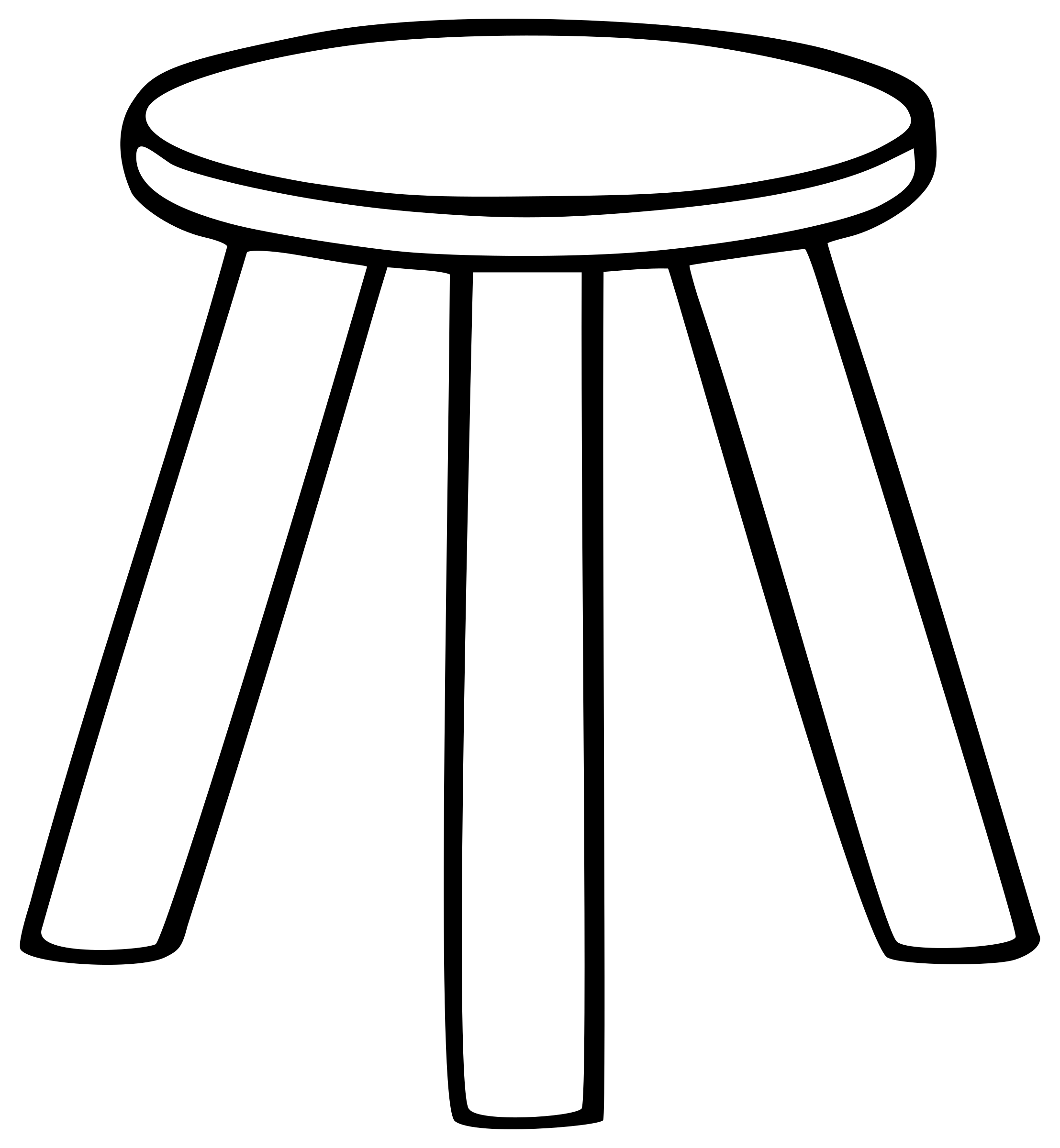 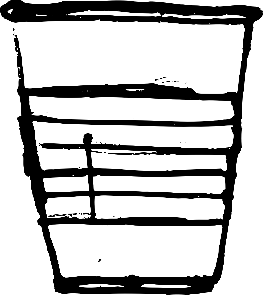 The Pillars of Resilience
A New Outlook
Stress Defined
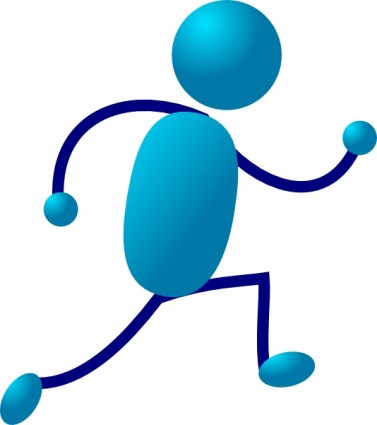 2
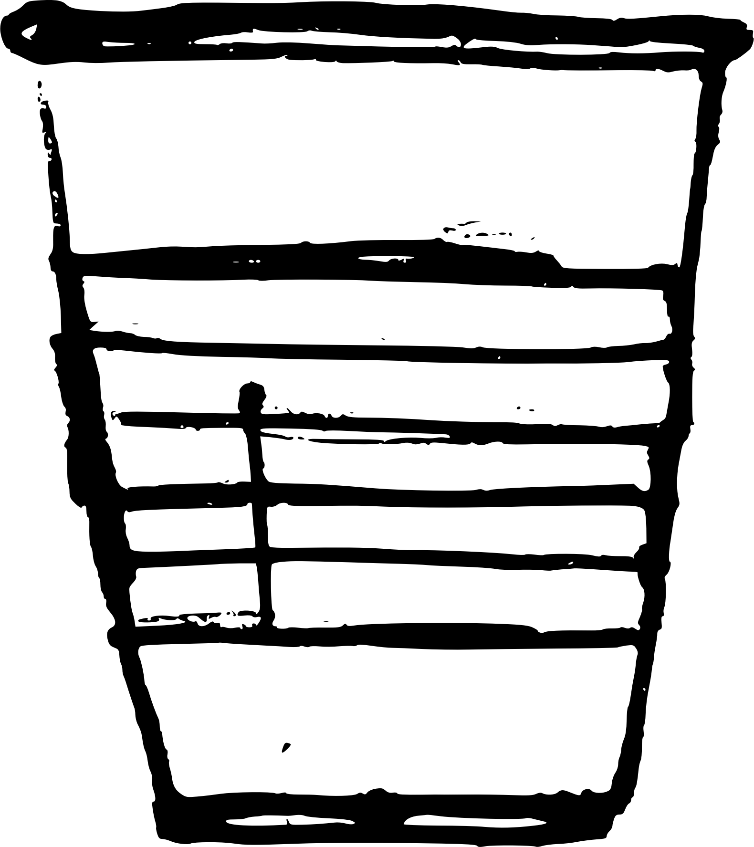 Stress is any change, positive or negative, to which a young person must adapt.  
(Joyce V. Fetro, Personal & Social Skills, 2000)

Stress is a natural part of every person’s life.
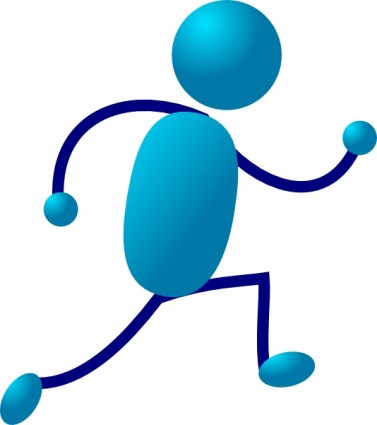 3
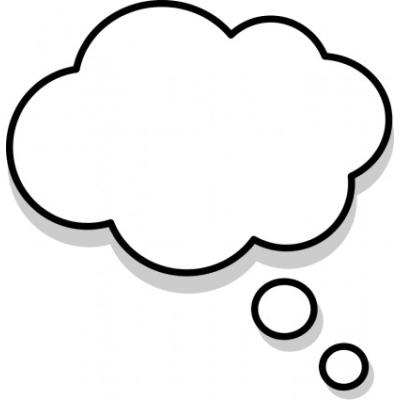 Multi-tasking results in a loss of time and productivity
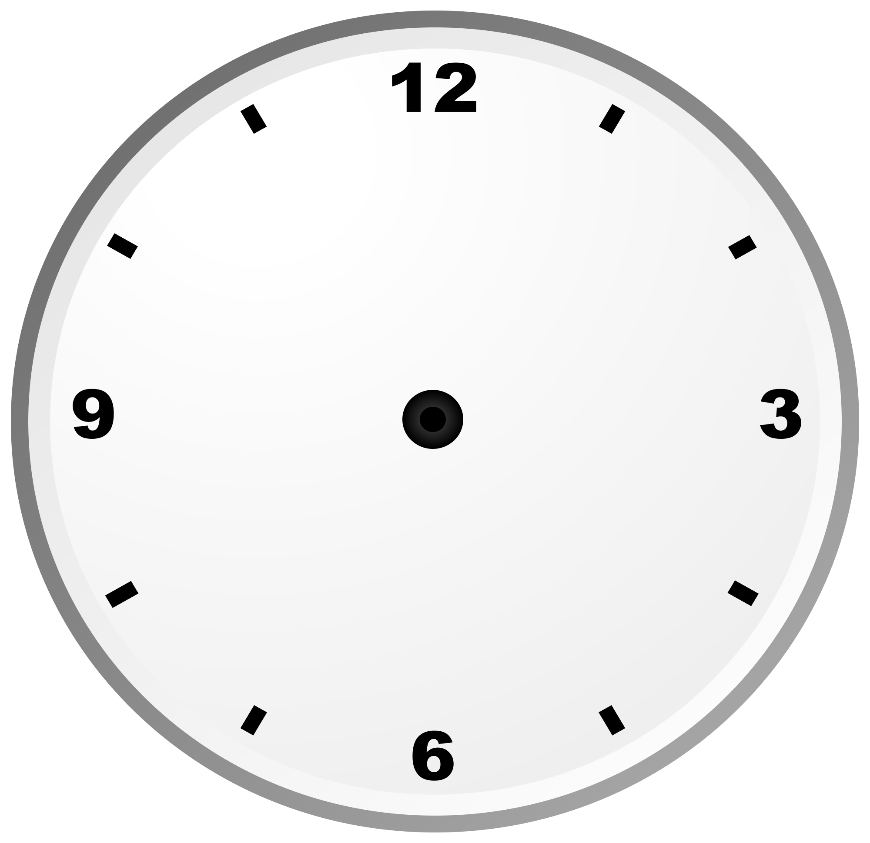 Phone checked every 6 minutes
4
Multi-tasking results in a loss of time and productivity
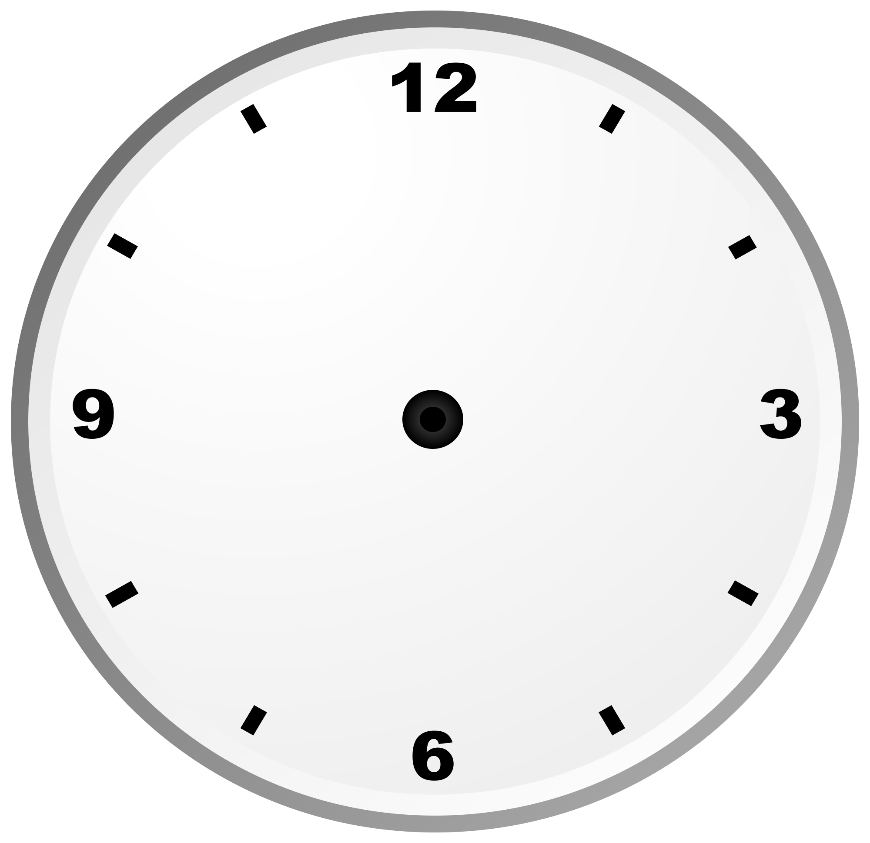 10 times per hour
5
Multi-tasking results in a loss of time and productivity
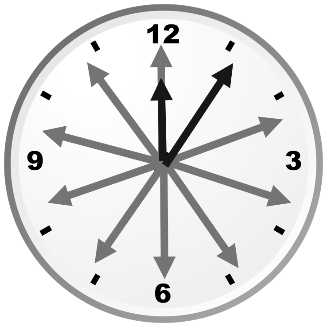 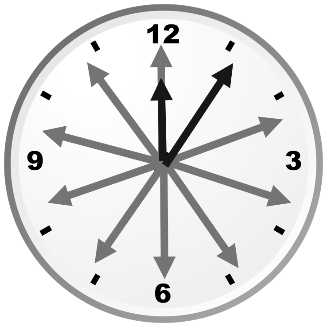 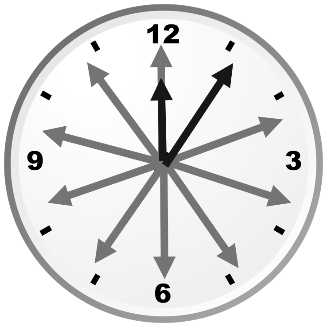 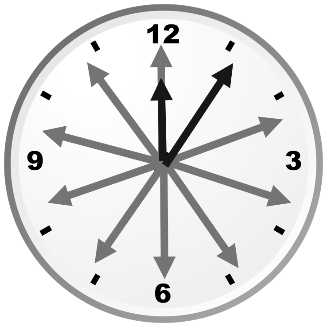 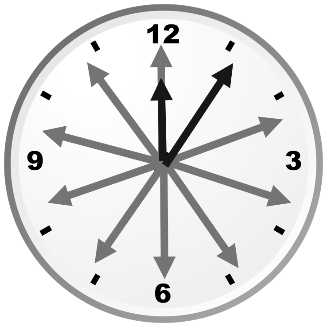 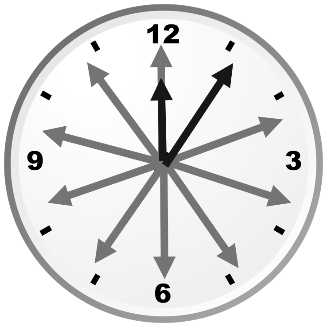 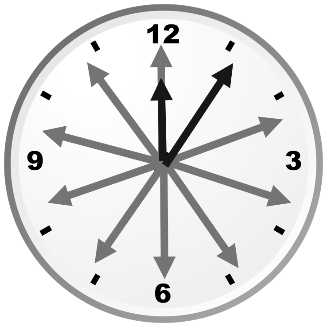 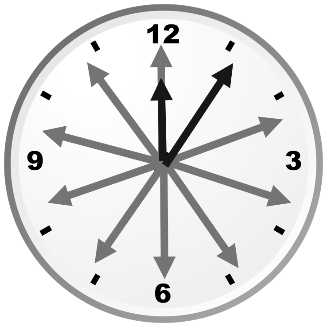 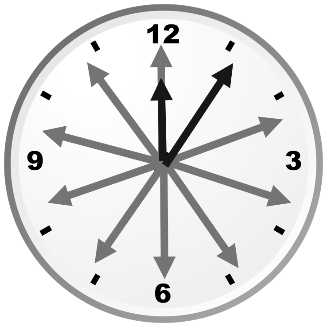 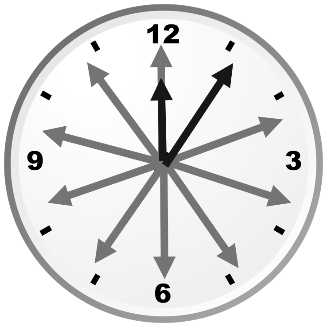 150 times per 15-hour day
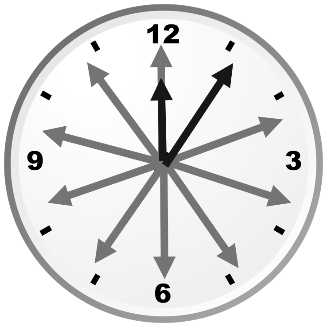 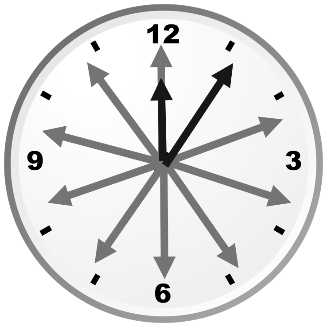 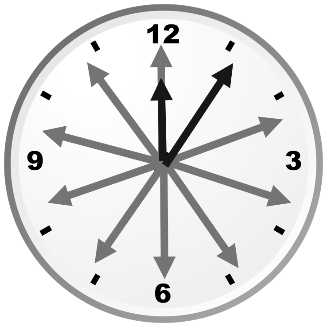 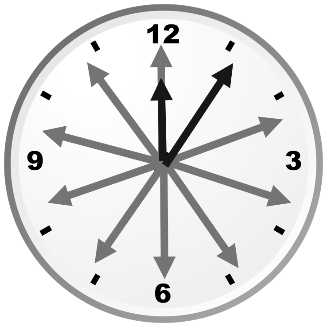 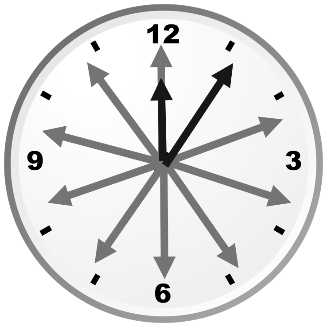 6
Multi-tasking results in a loss of time and productivity
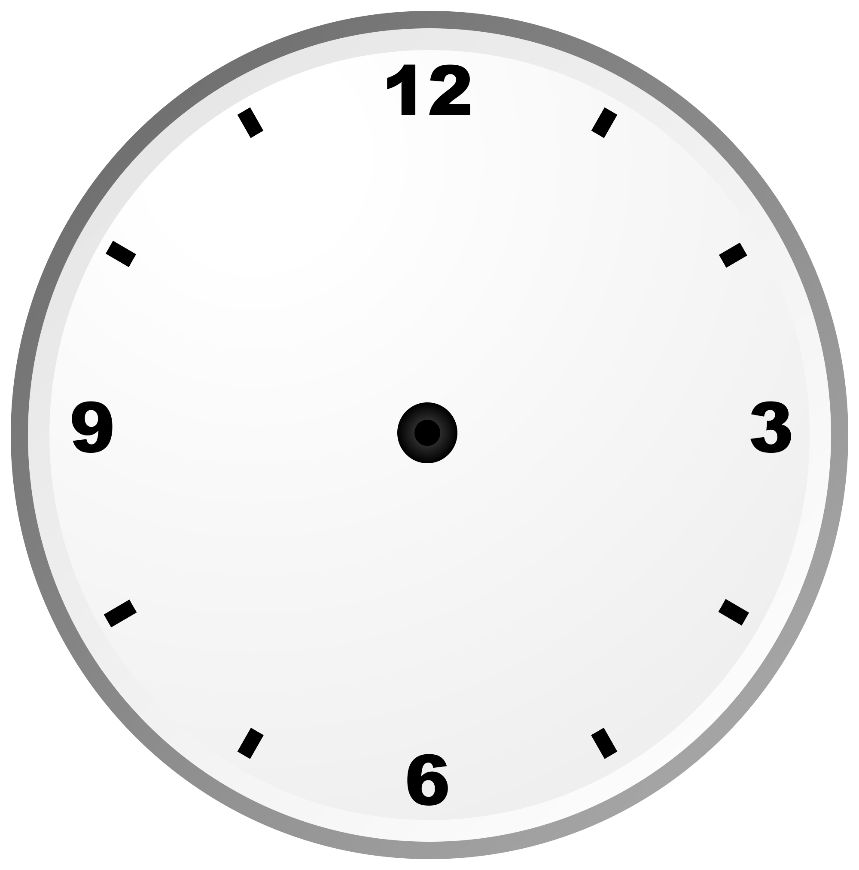 64 seconds to refocus
7
Multi-tasking results in a loss of time and productivity
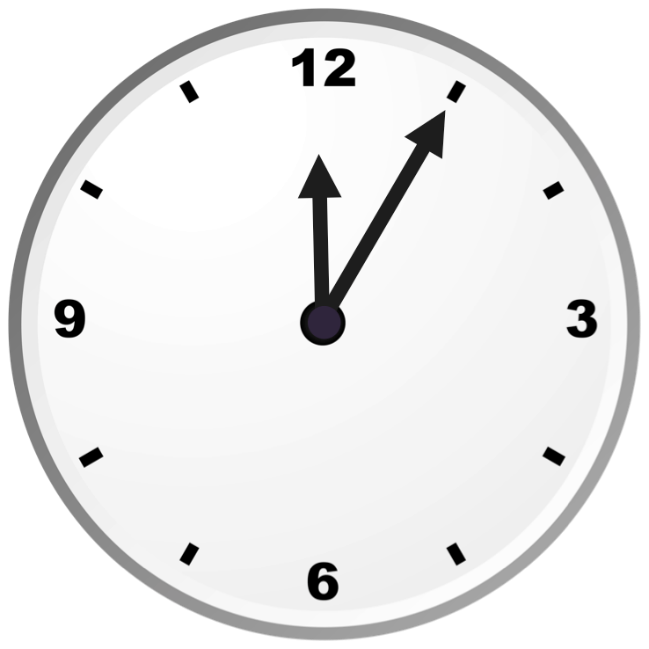 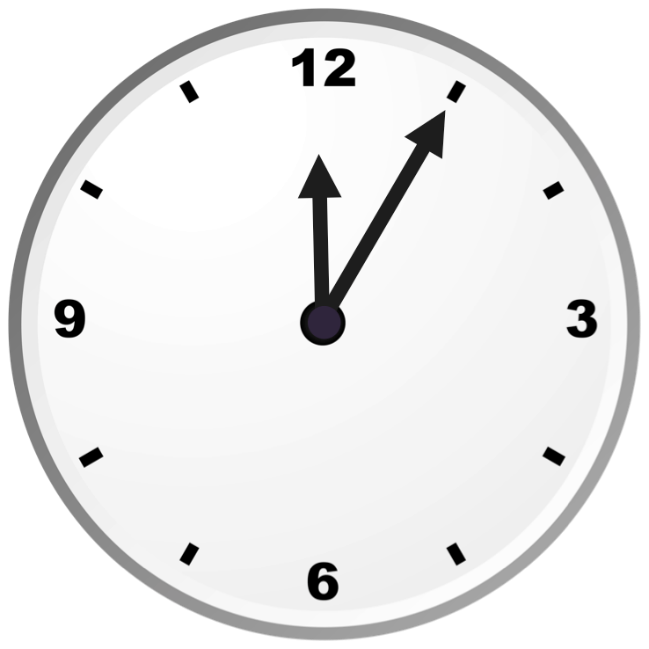 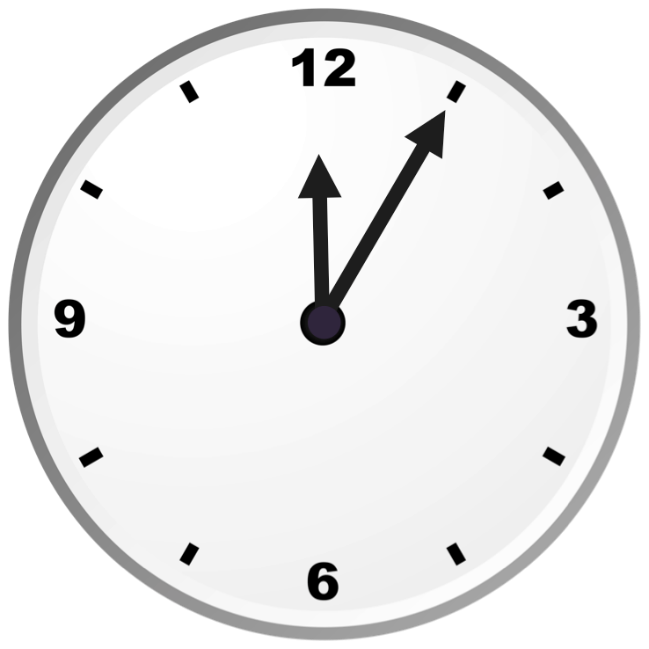 2.56 hours lost each day
8
Multi-tasking results in a loss of time and productivity
MULTI-TASKING CHALLENGE
I AM AN EXCELLENT MULTITASKER
1 2 3 4 5 6 7 8 9 10 11 12 13 14 15 16 17 18 19 20 21 22 23 24 25
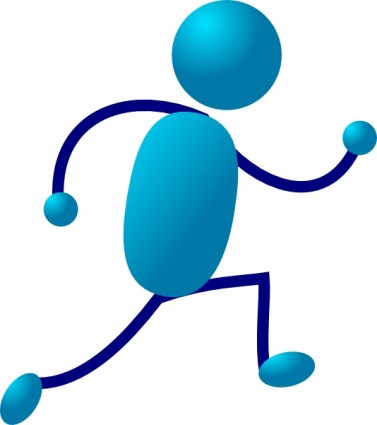 9
Multi-tasking results in a loss of time and productivity
MULTI-TASKING CHALLENGE
N
A
A
M
I
3
1
4
2
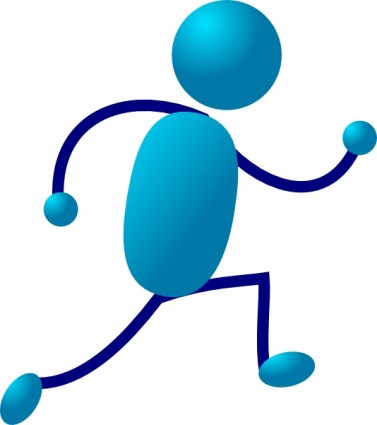 10
Multi-tasking results in a loss of time and productivity
Increase in time taken to complete task
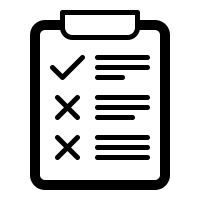 Increase in errors
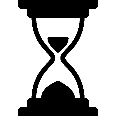 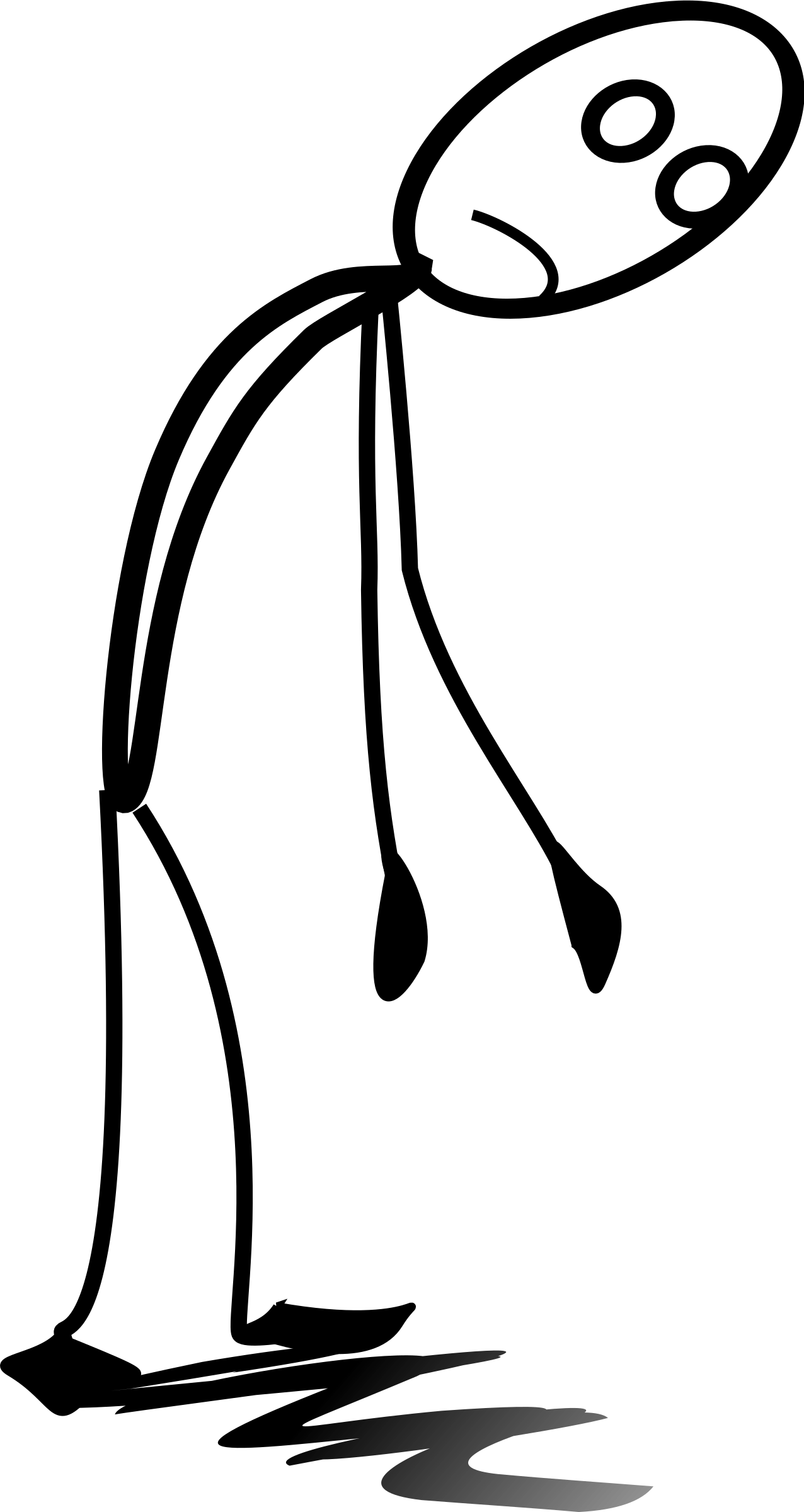 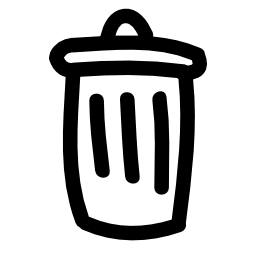 Decrease in quality
Increase in fatigue
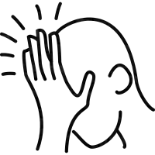 Increase in frustration
So what can you do to help with 
time management in your life?
11
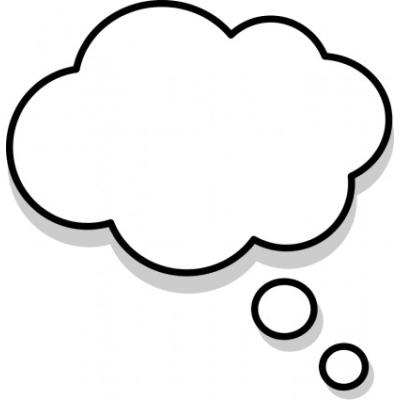 KNOW   YOUR   RESOURCES
Crisis Text Line

Text PA to 741741
School Counselors
Trusted Adults
Safe to Say Something
Other community Resources
National Suicide Prevention Lifeline

1-800-273-8255
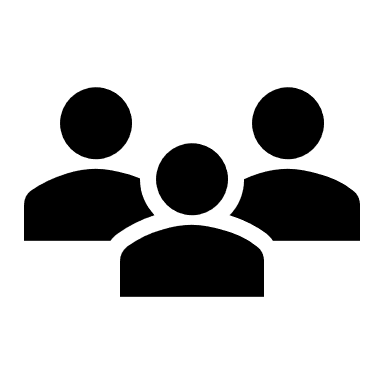 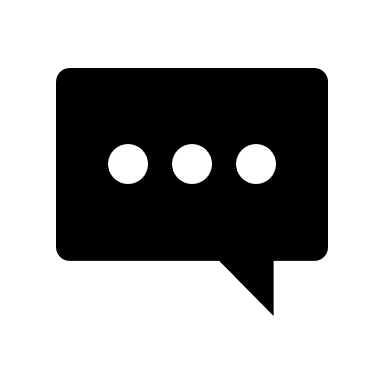 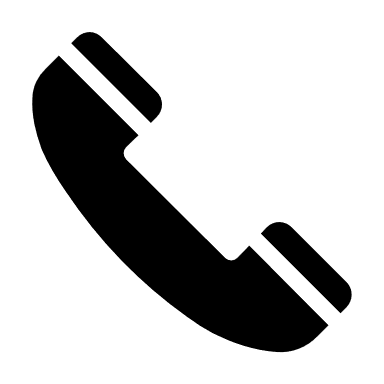 12
[Speaker Notes: Stop here for day 1.]
Building resilience can decrease stress and increase wellness
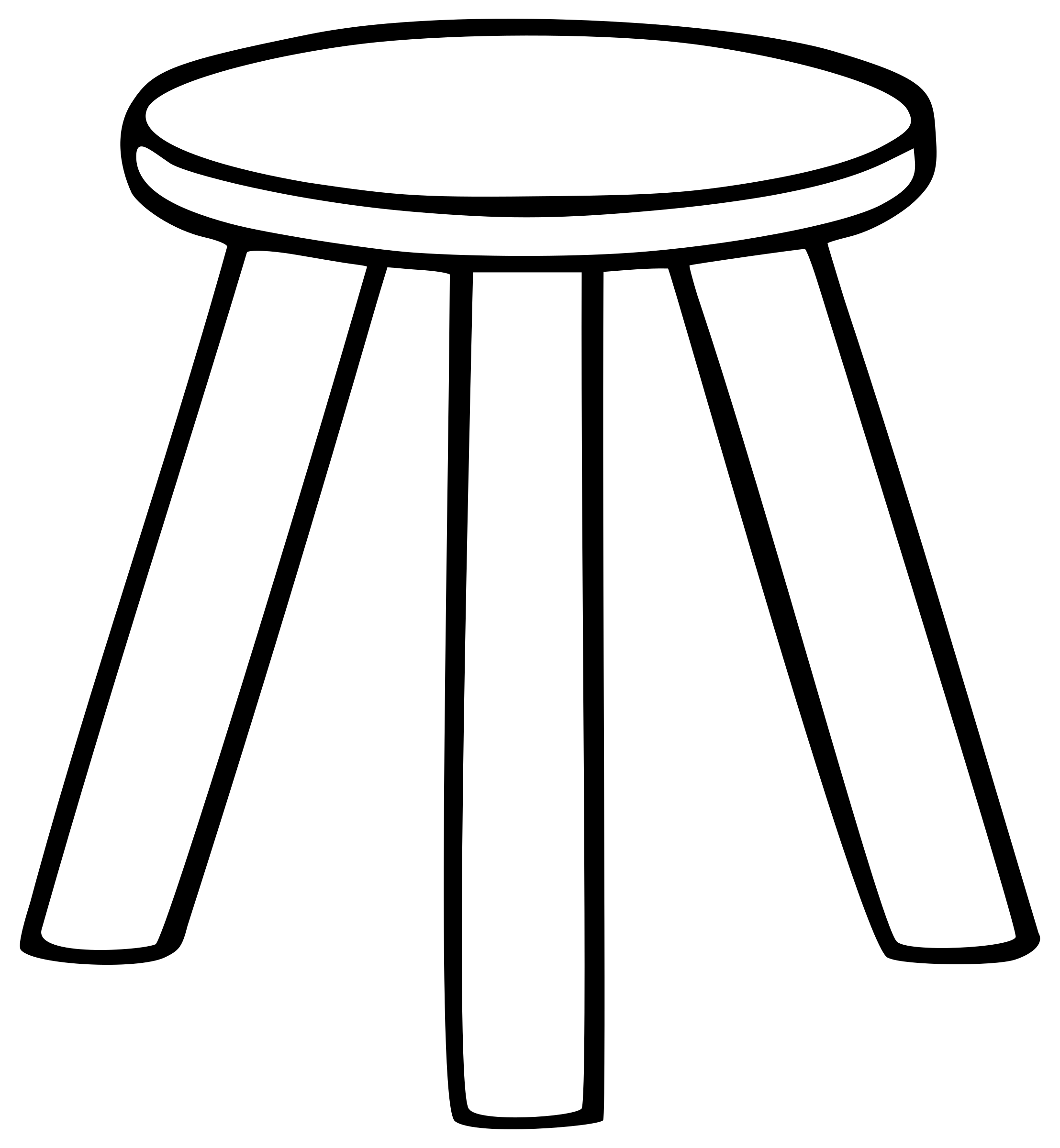 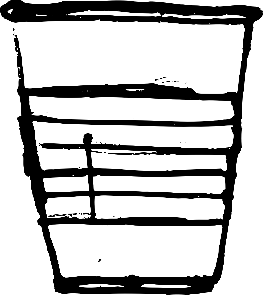 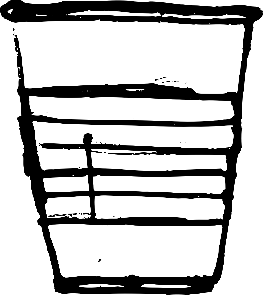 The Pillars of Resilience
A New Outlook
Stress Defined
13
Mindfulness, hardiness, positive mindset: The pillars of resilience
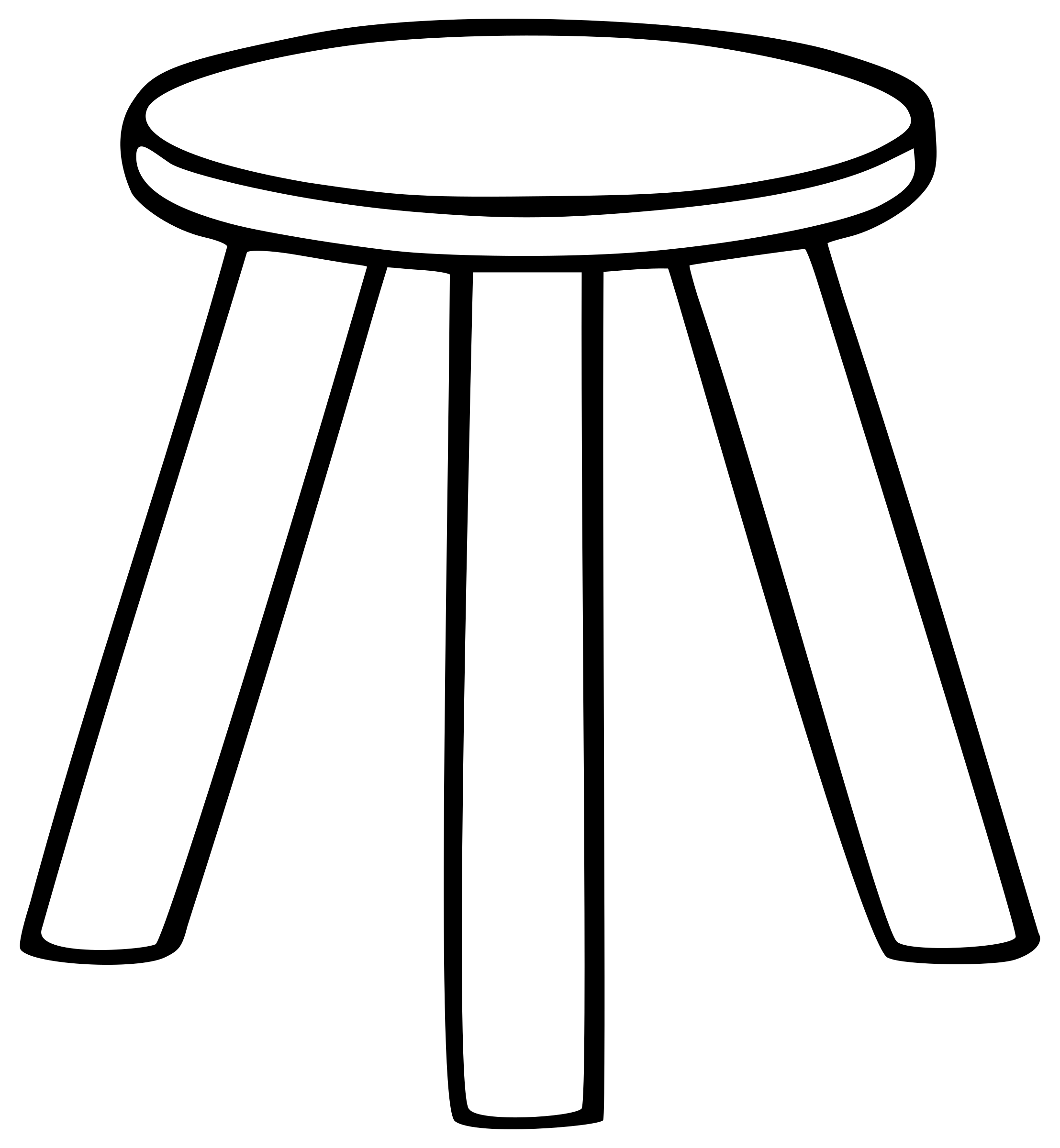 Resilience
Resilience is the process of adapting well  in the face of adversity, trauma, tragedy, threats, or significant sources of stress…  It means “bouncing back” from difficult experiences.
Hardiness
Positive Mindets
Mindfulness
-American Psychological Association
14
Mindfulness, hardiness, positive mindset: The pillars of resilience
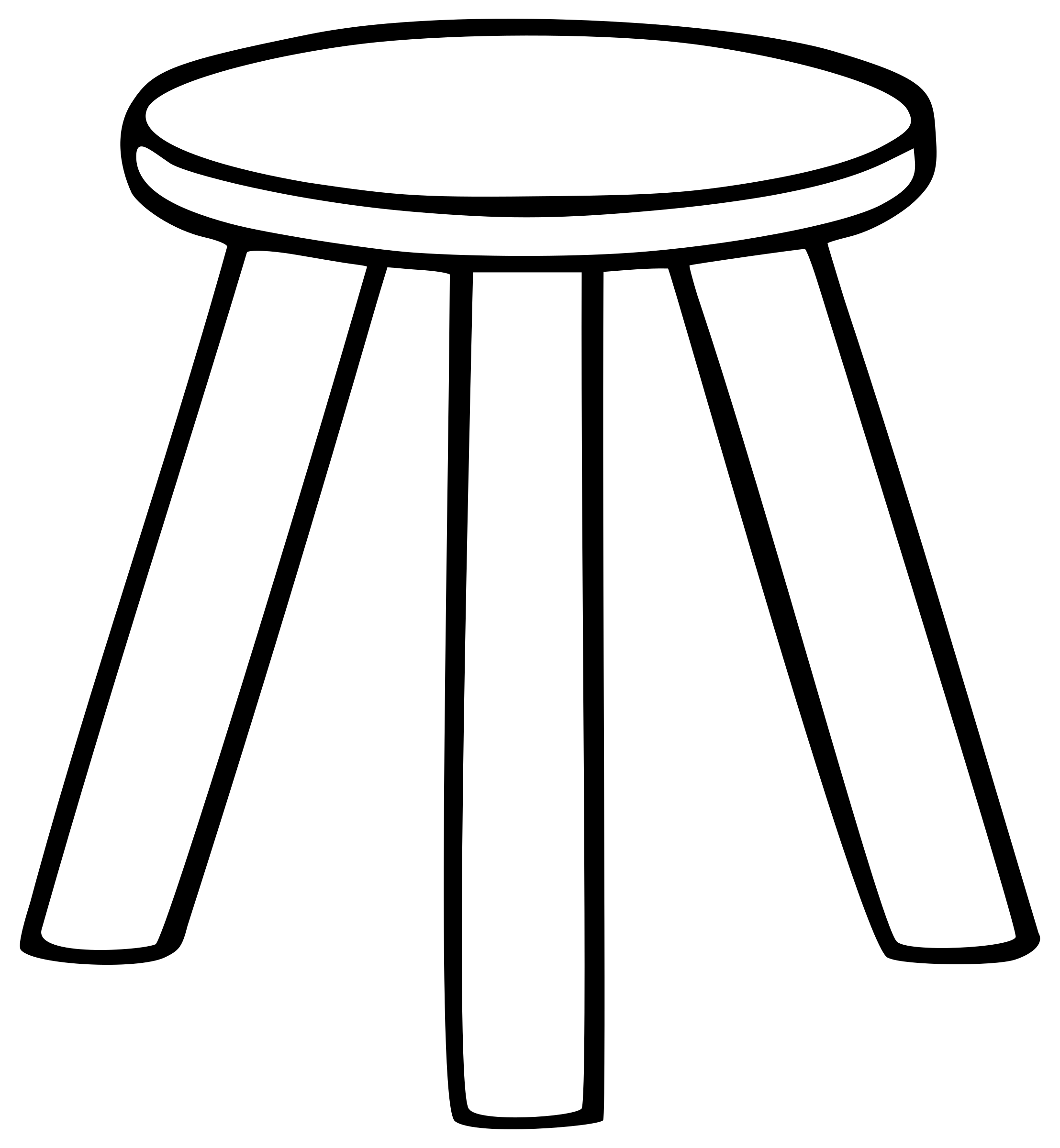 Resilience
Hardiness
Positive Mindets
Mindfulness
15
Mindfulness, hardiness, positive mindset: The pillars of resilience
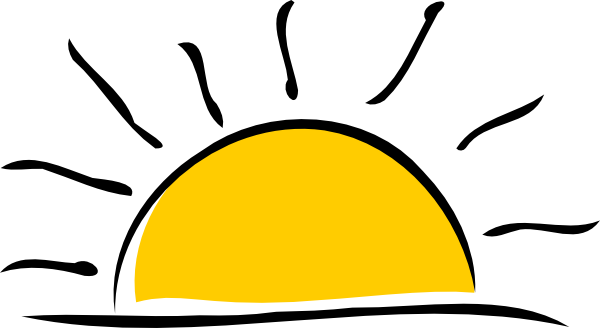 16
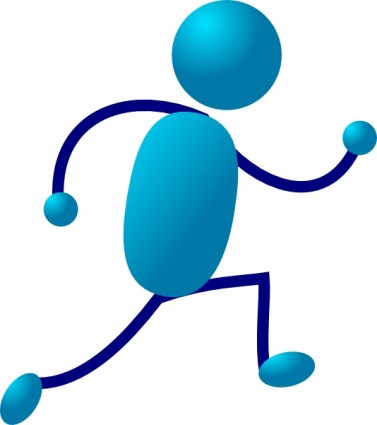 Mindfulness, hardiness, positive mindset: The pillars of resilience
Mindfulness is the awareness that emerges through paying attention, on purpose, in the present moment, and nonjudgmentally, to things as they are.
					            -Williams, Teasdale, Segal, and Kabat-Zinn (2007)
S			R
￼
Between the stimulus and the response there is a space. In that space is our power to choose our response. In our response lies our growth and freedom. 
-Viktor Frankl
S		A		R
17
Mindfulness, hardiness, positive mindset: The pillars of resilience
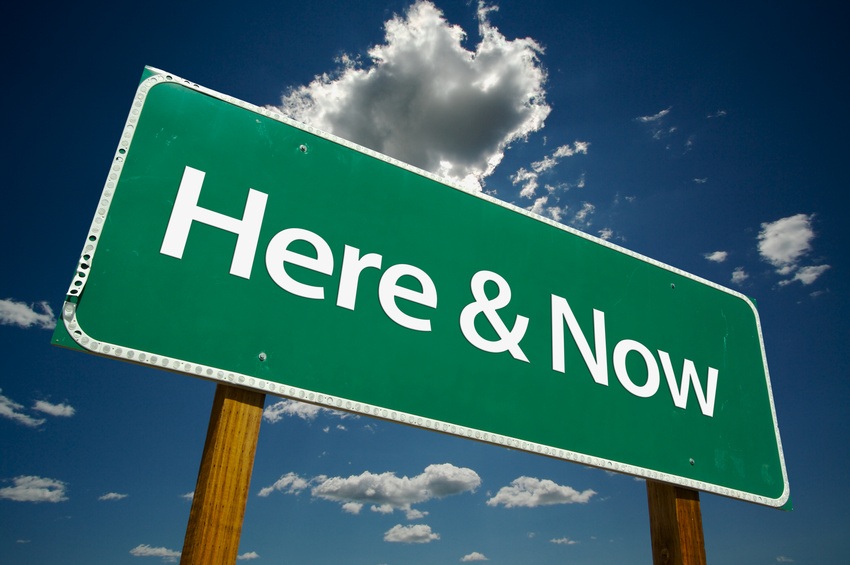 53%
Rehashing
Rehearsing
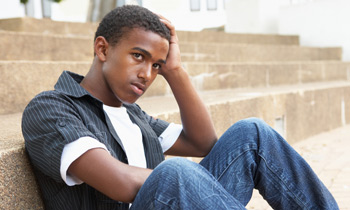 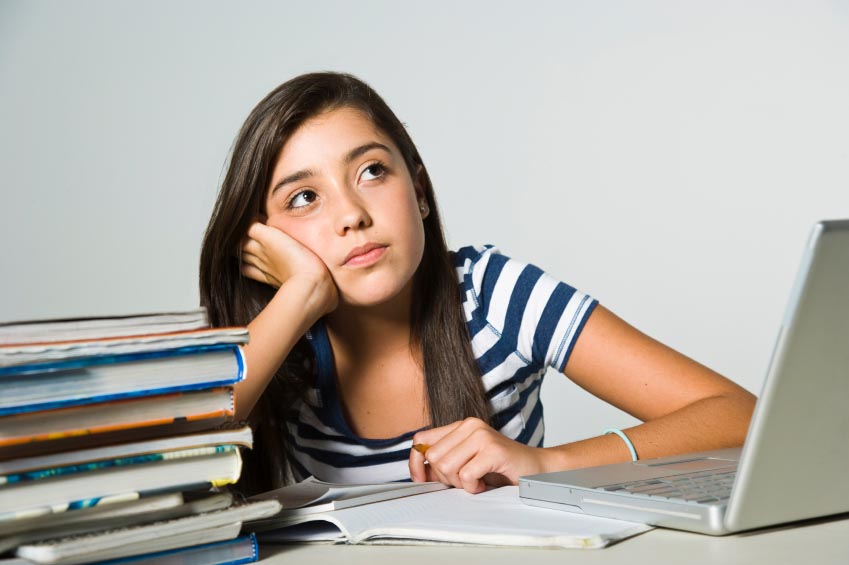 47%
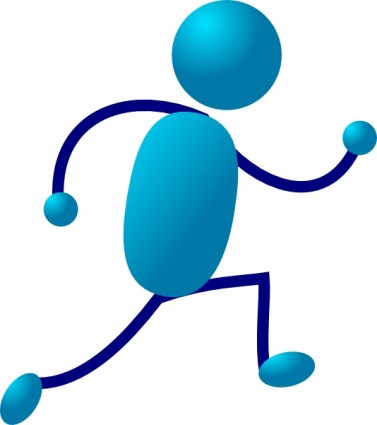 18
Mindfulness, hardiness, positive mindset: The pillars of resilience
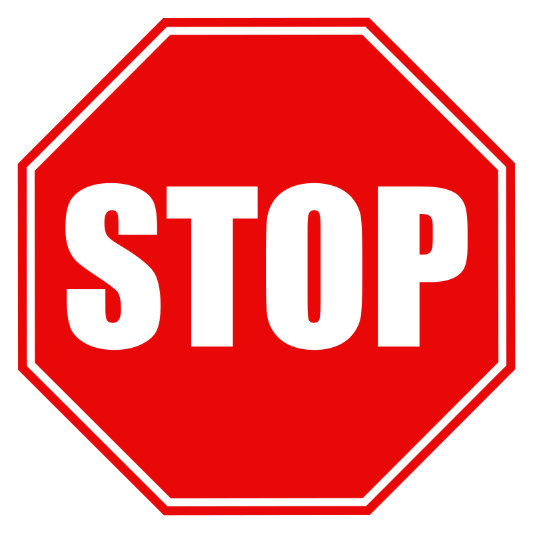 Stop what you are doing
Take a mindful breath
Observe what you are doing and thinking
Proceed
￼
STOP 3-4 times per day
19
Mindfulness, hardiness, positive mindset: The pillars of resilience
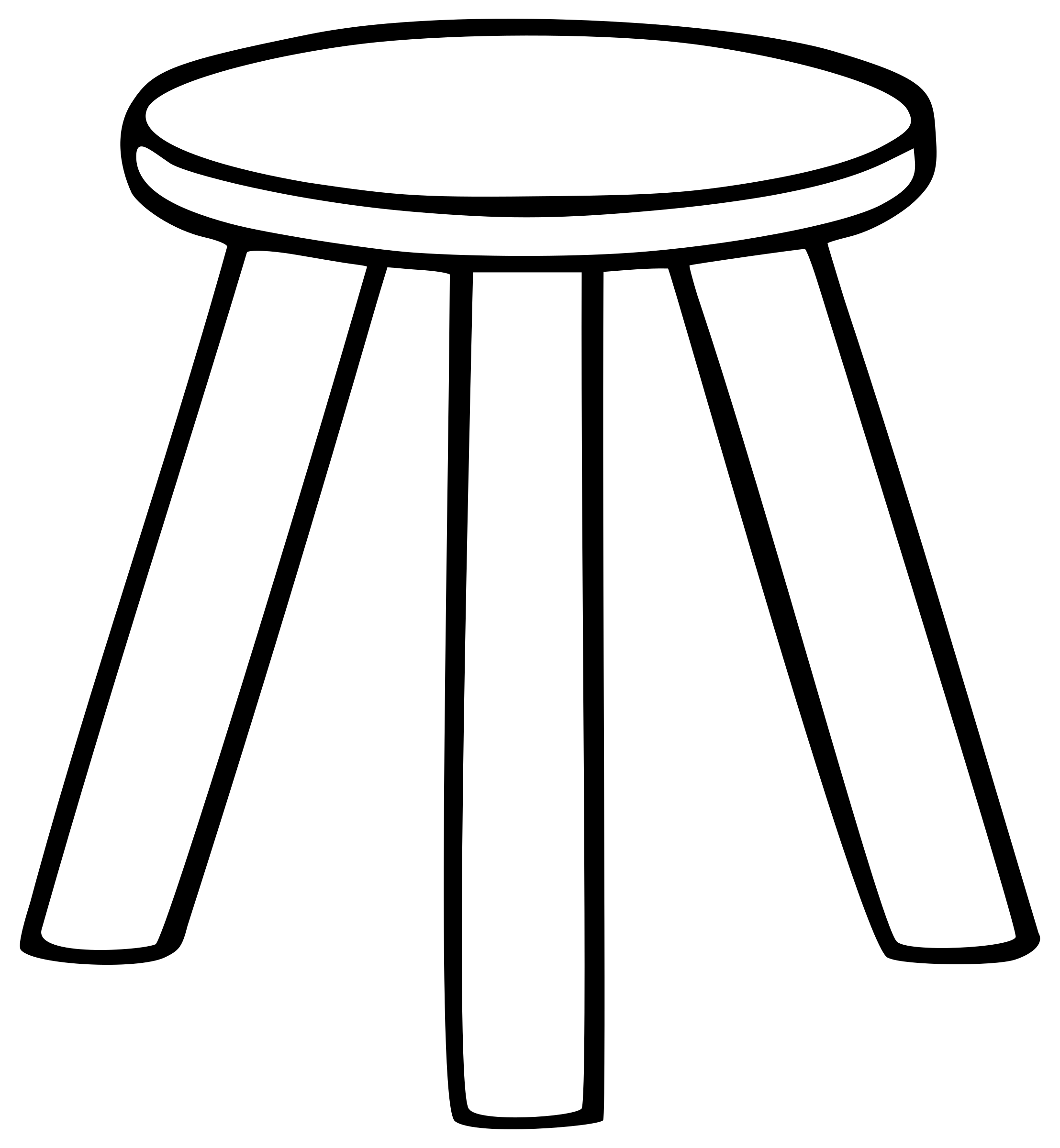 Resilience
Hardiness
20
Mindfulness, hardiness, positive mindset: The pillars of resilience
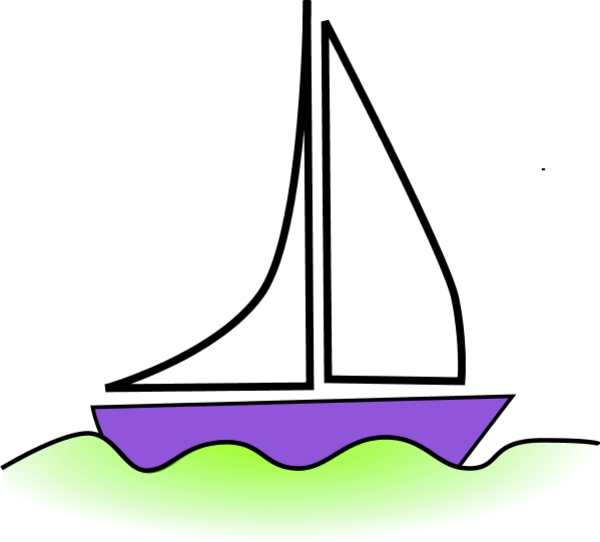 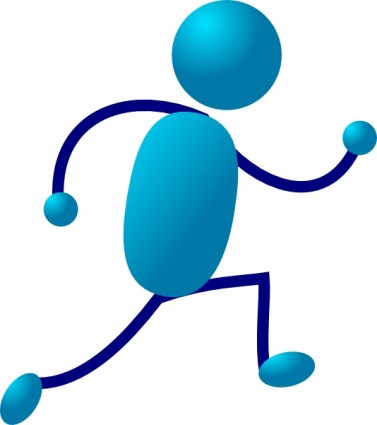 21
Mindfulness, hardiness, positive mindset: The pillars of resilience
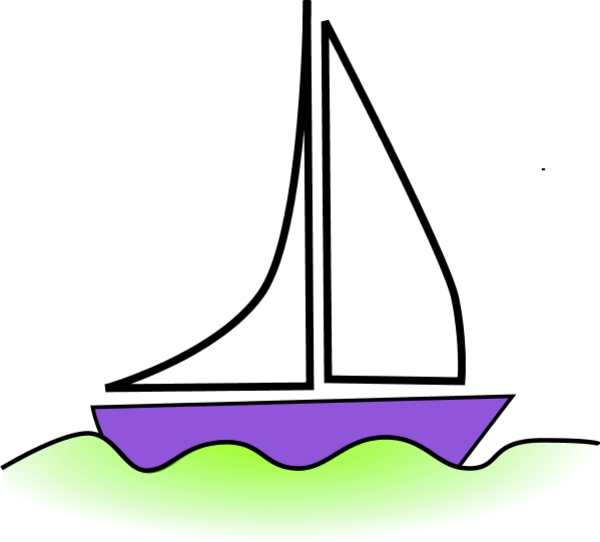 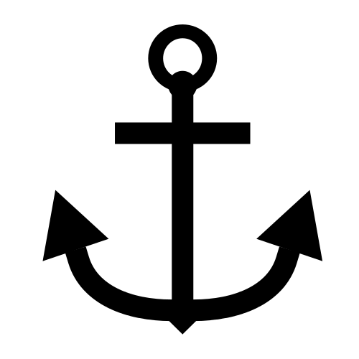 Values, Morals, Beliefs
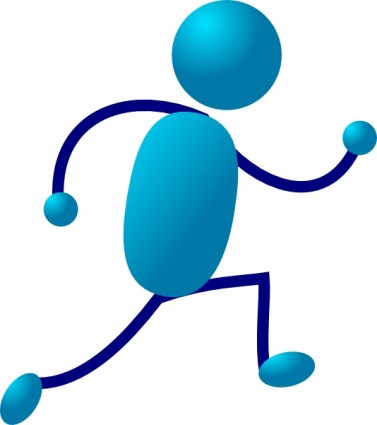 22
Mindfulness, hardiness, positive mindset: The pillars of resilience
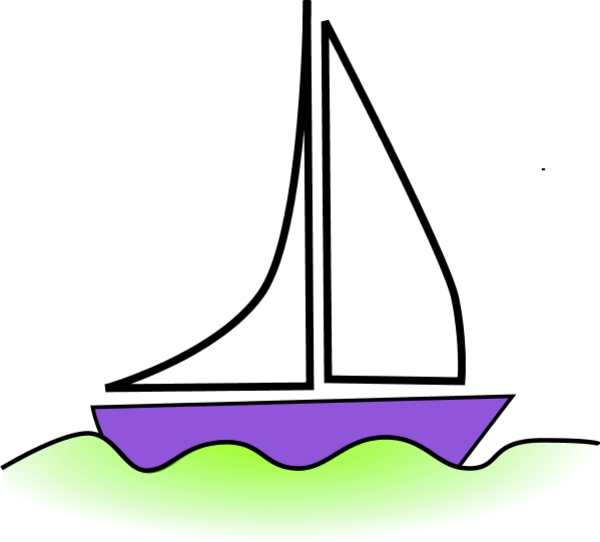 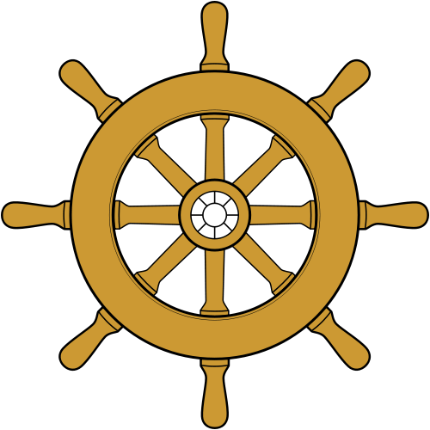 ￼
Staying on course
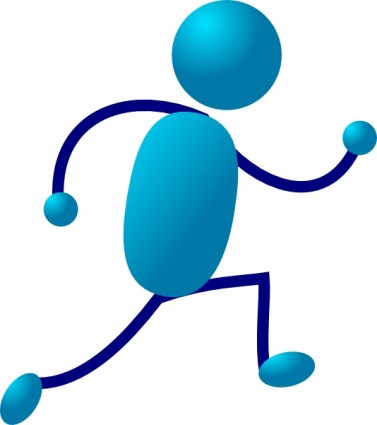 23
Mindfulness, hardiness, positive mindset: The pillars of resilience
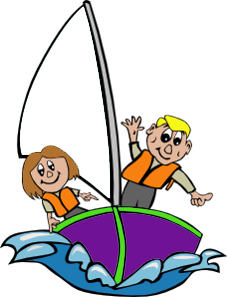 Who will be your shipmates?
￼
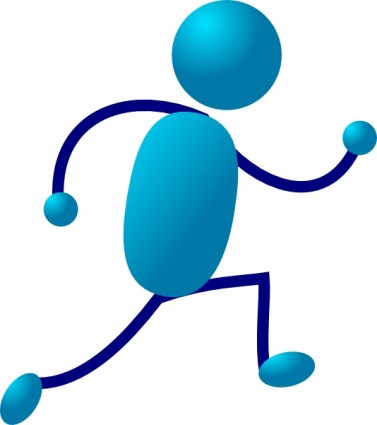 24
Mindfulness, hardiness, positive mindset: The pillars of resilience
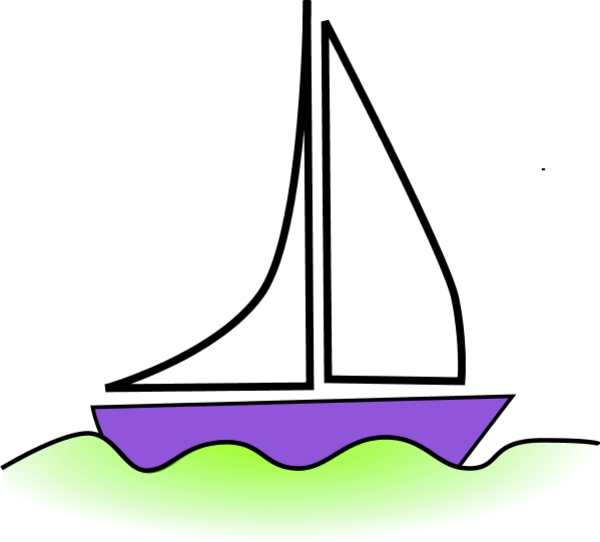 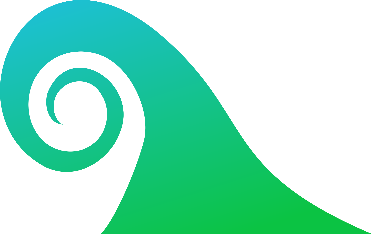 What will be your mantra if the waves get stronger?
￼
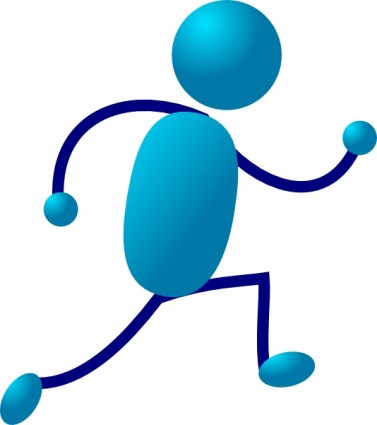 25
KNOW   YOUR   RESOURCES
Crisis Text Line

Text PA to 741741
School Counselors
Trusted Adults
Safe to Say Something
Other community Resources
National Suicide Prevention Lifeline

1-800-273-8255
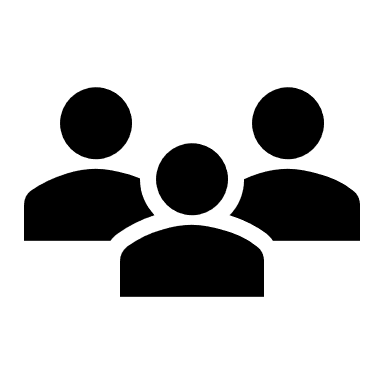 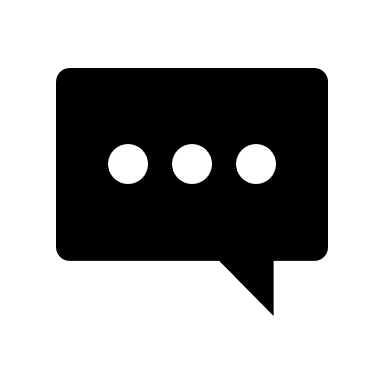 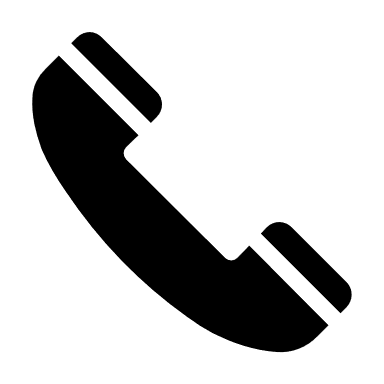 26
[Speaker Notes: Stop here for day 2]
Mindfulness, hardiness, positive mindset: The pillars of resilience
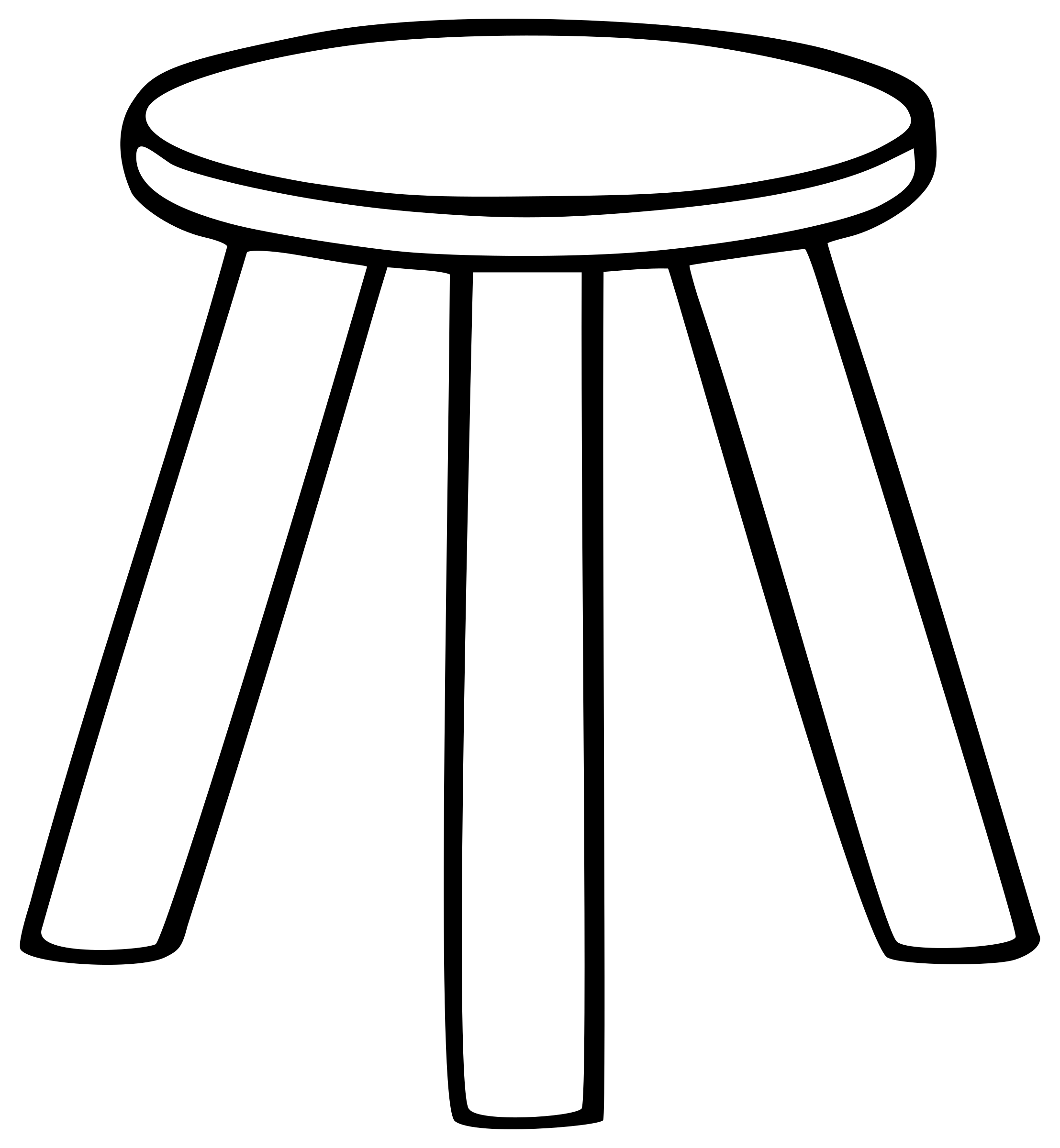 Resilience
Positive Mindsets
27
Mindfulness, hardiness, positive mindset: The pillars of resilience
What are your strengths?
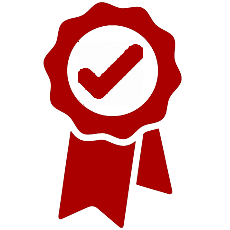 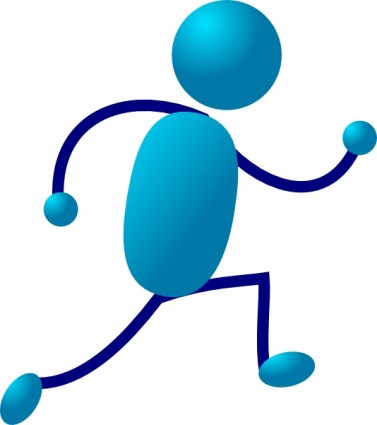 28
Mindfulness, hardiness, positive mindset: The pillars of resilience
A balanced wardrobe
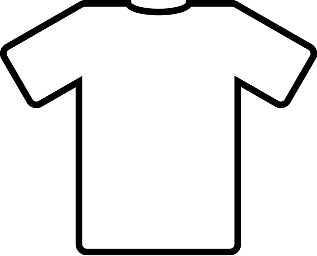 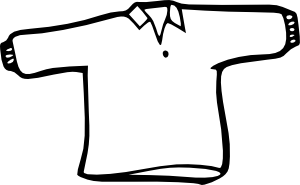 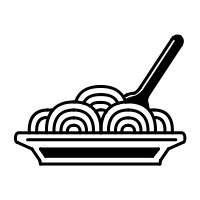 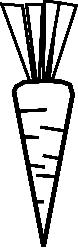 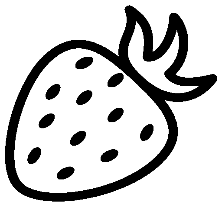 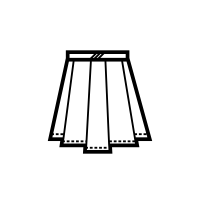 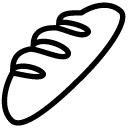 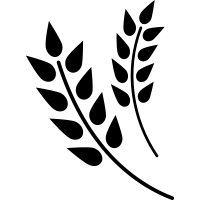 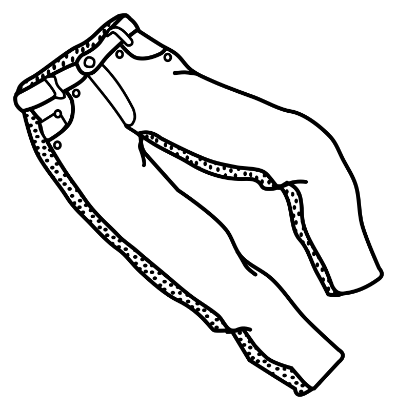 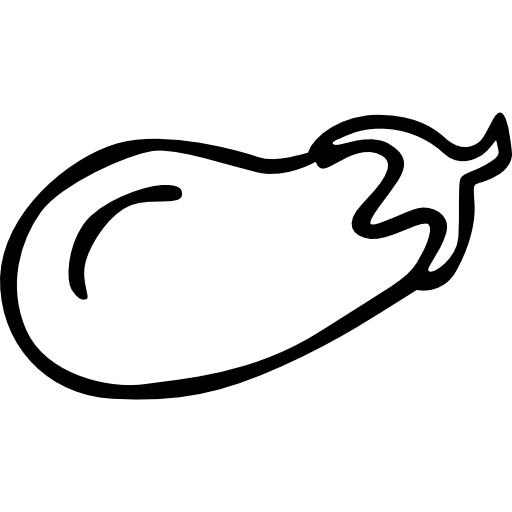 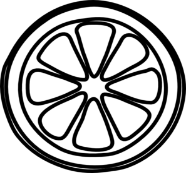 ￼
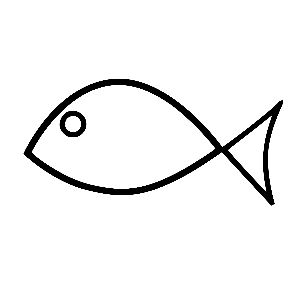 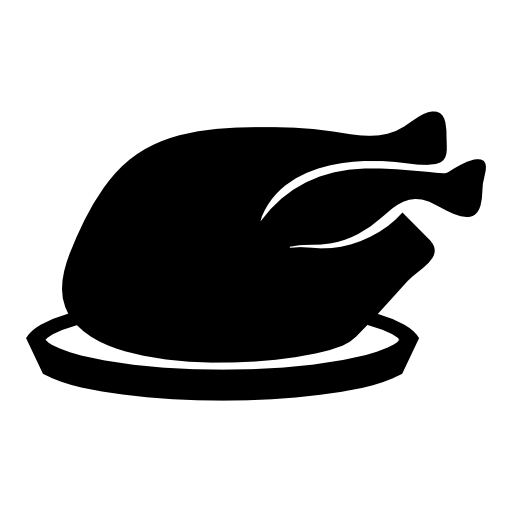 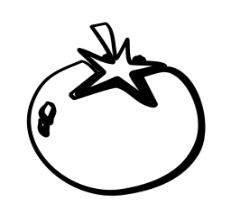 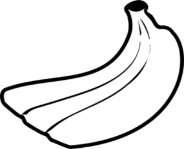 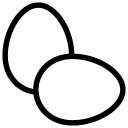 You need more than just shirts!
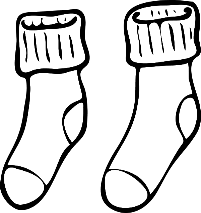 29
Mindfulness, hardiness, positive mindset: The pillars of resilience
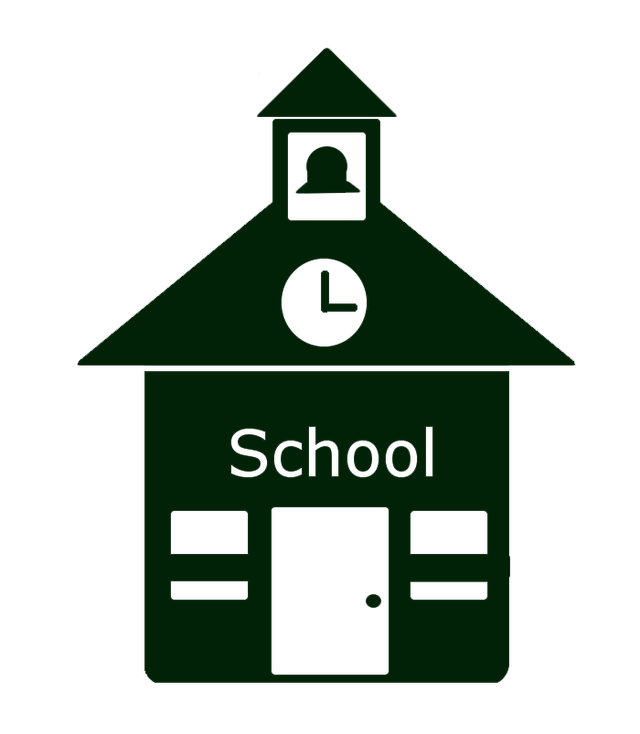 Sometimes in life….
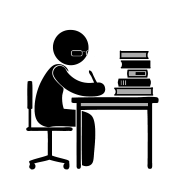 30
Mindfulness, hardiness, positive mindset: The pillars of resilience
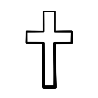 School and Work
Health and Spirituality
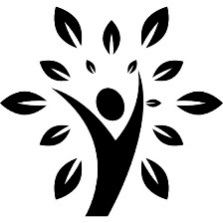 Creating a balanced life
￼
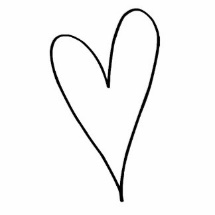 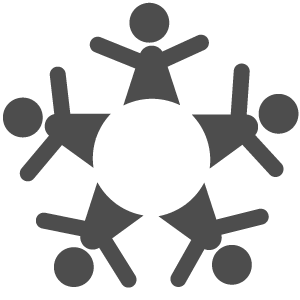 Relationships
Community
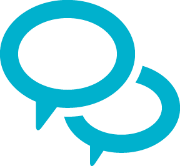 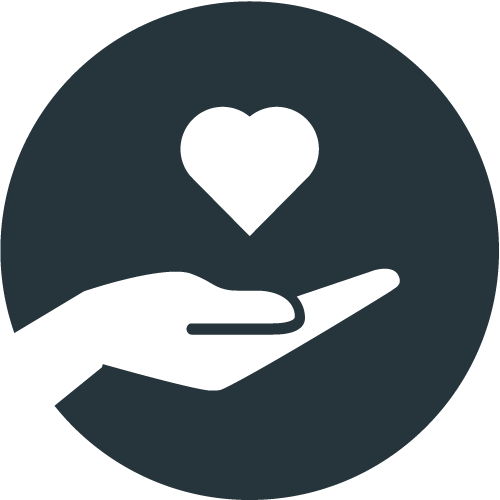 31
Mindfulness, hardiness, positive mindset: The pillars of resilience
The Four Most Powerful Questions
What am I interested in now?
What am I doing to experience more   of this or learn more about it?
How is that working?
What is my next step?
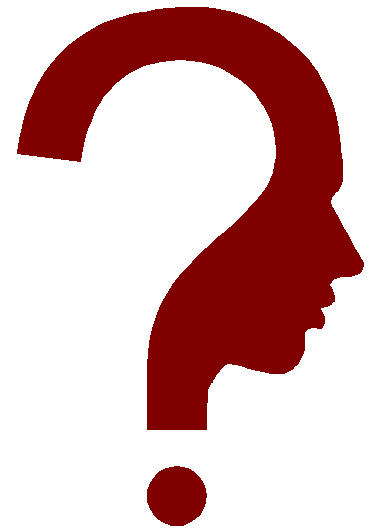 ￼
www.centerforresilience.com
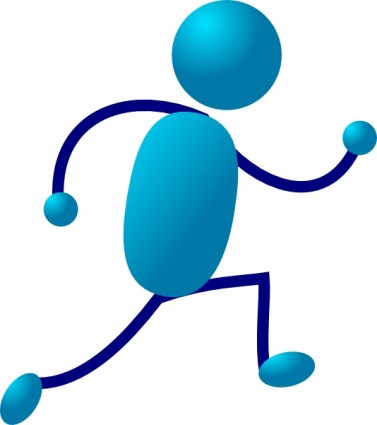 32
Mindfulness, hardiness, positive mindset: The pillars of resilience
￼
Adapted from: http://www.mayoclinic.org/healthy-lifestyle/stress-management/in-depth/positive-thinking/art-20043950?pg=2
33
Mindfulness, hardiness, positive mindset: The pillars of resilience
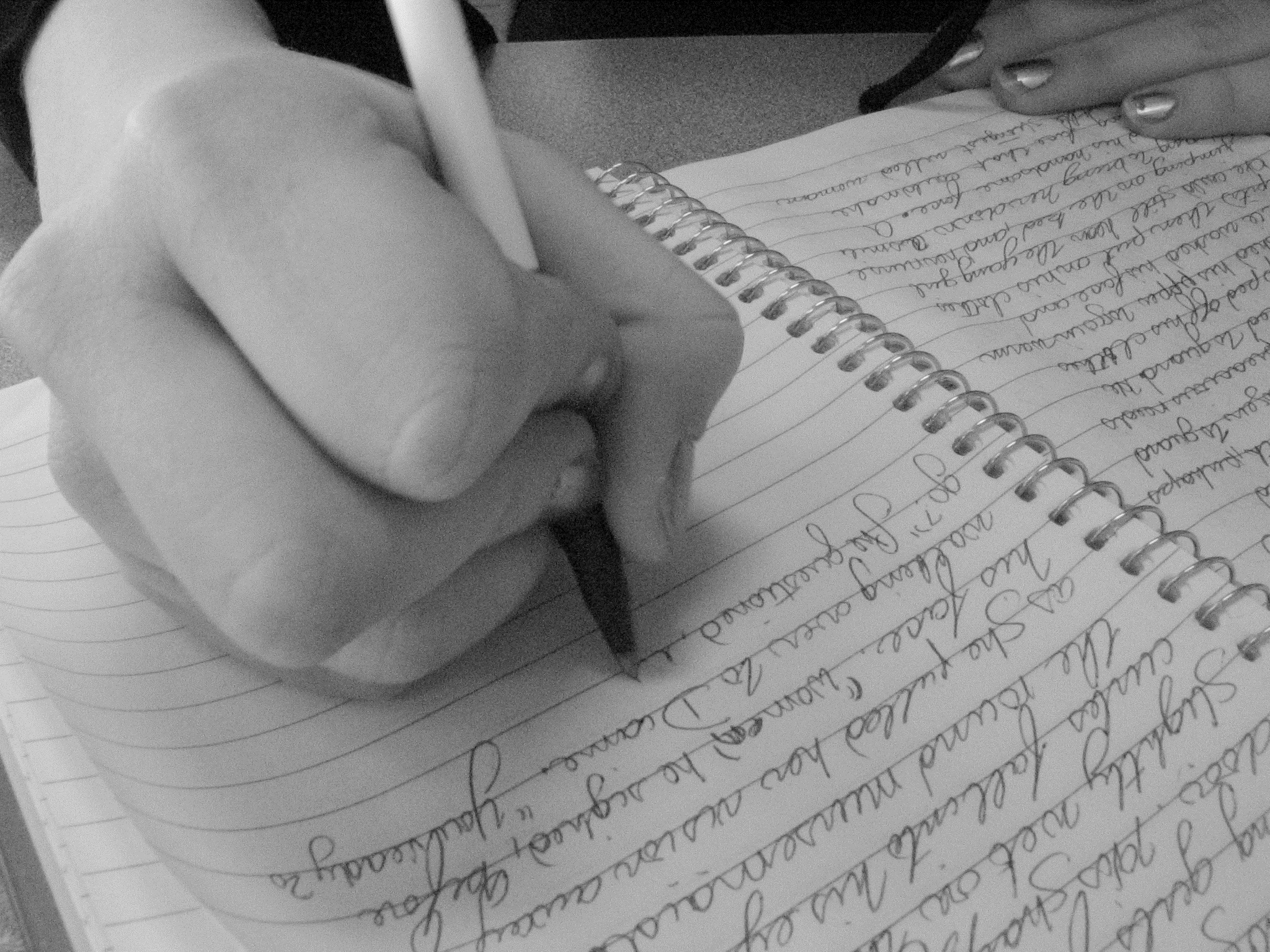 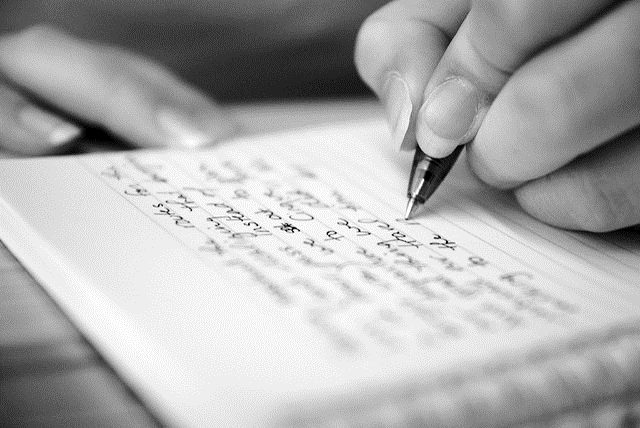 ￼
SERENDIPITY
EQUILIBRIUM
34
Building resilience can decrease stress and increase wellness
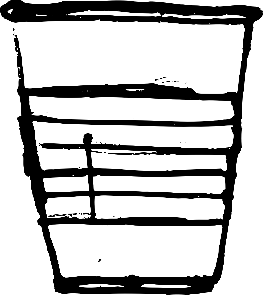 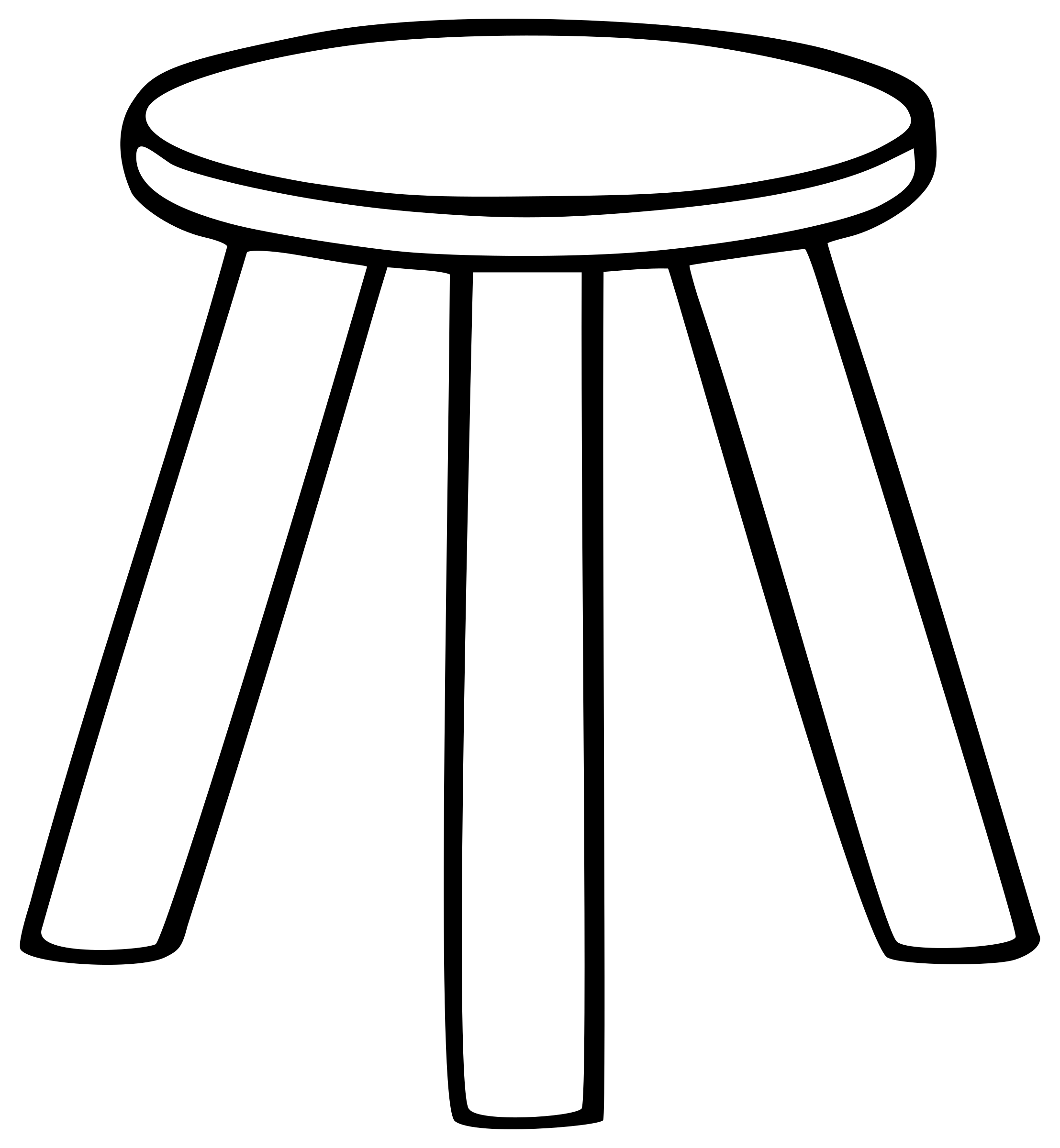 The Pillars of Resilience
A New Outlook
Stress Defined
35
Focus on what you can control
Five things you cannot change
By David Richo
1. Everything changes and ends
2. Things do not always go according to plan
3. Life is not always fair
4. Pain is part of life
5. People are not loving & loyal all the time
(The Five Things We Cannot Change…and the Happiness We Find by Embracing Them. 2005)
￼
36
Focus on what you can control
out of your control
In Your Control
￼
out of your control
37
Focus on what you can control
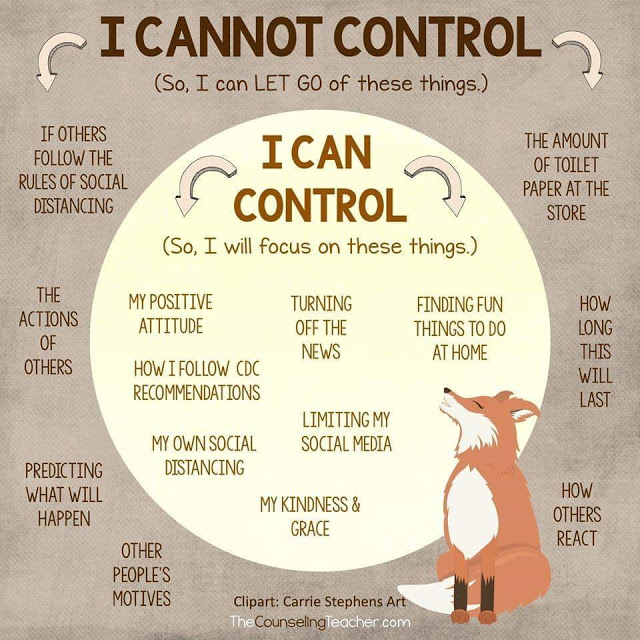 ￼
38
Resilience helps you “bounce back” from difficult experiences.
￼
And  it helps you  become stronger so you can continue to thrive!
39
KNOW   YOUR   RESOURCES
Crisis Text Line

Text PA to 741741
School Counselors
Trusted Adults
Safe to Say Something
Other community Resources
National Suicide Prevention Lifeline

1-800-273-8255
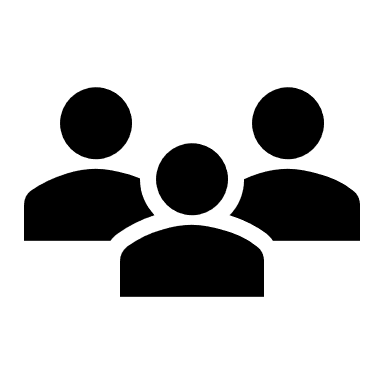 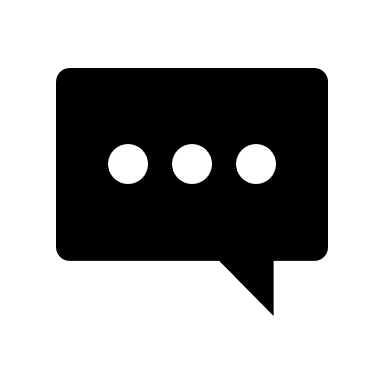 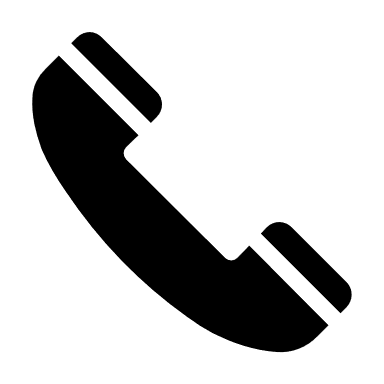 40
Additional Resources
Jana Marie Foundation 
www.janamariefoundation.org

A Mindful Village
www.amindfulvillage.com

Center for Resilience
www.centerforresilience.com

Candid Conversations by Jana Marie Foundation
http://www.janamariefoundation.org/candid-conversations.html

Prevent Suicide PA
www.preventsuicidepa.org
￼
41
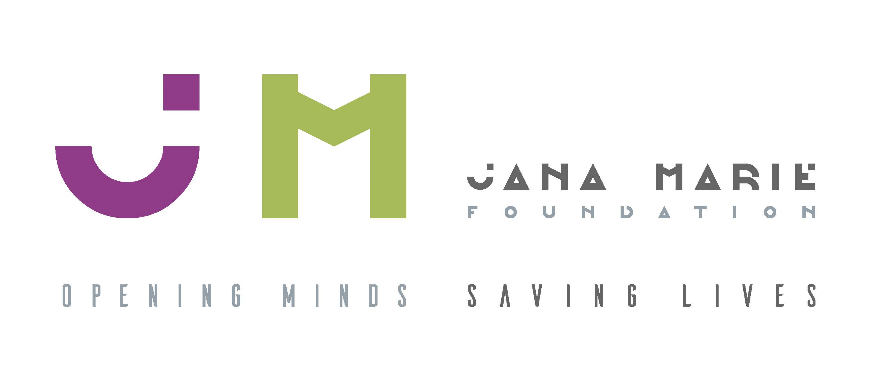 www.janamariefoundation.org
A SPECIAL THANKS TO:

Garrett Lee Smith Suicide Prevention in Pennsylvania Schools and Colleges Initiatives

AAUW of State College 
Centre Foundation
Miraldi Consulting
Mount Nittany Health
This PowerPoint was funded under award SM061750 by the Substance Abuse and Mental Health Services Administration (SAMHSA). The views expressed herein do not necessarily reflect the official policies of the Department of Health and Human Services, nor does mention of trade names, commercial practices, or organizations imply endorsement by the U.S. Government.  Additionally, the Garrett Lee Smith grant team does not specifically endorse any one model or program related to suicide prevention.
42